Text/Document CategorizationPart I
CSC 575
Intelligent Information Retrieval
Text Categorization
Assigning documents to a fixed set of categories
Special case of classification in machine learning
Applications:
Web pages / documents
Recommending
Automatic bookmarking
Yahoo-like directories 
Micro-blogs / Social Media
Recommending posts
Categorizing items based on social tags
News articles 
Personalized news recommendation
Email messages 
Routing / Folderizing
Spam filtering
2
Intelligent Information Retrieval
Classification Task
Given:
A description of an instance, x  X, where X is the instance language or feature space.
Typically, x is a row in a table with the instance/feature space described in terms of features or attributes.
A fixed set of class or category labels:  C={c1, c2,…cn}

Classification task is to determine:
The class/category of x: c(x)  C, where c(x) is a function whose domain is X and whose range is C.
3
Learning for Classification
Training examples: 
Instance xX, paired with its correct class label c(x): <x, c(x)> for an unknown classification function, c. 

Given a set of training examples, D:
Find a hypothesized classification function, h(x), such that: h(x) = c(x), for all training instances (i.e., for all <x, c(x)> in D). This is called consistency.
4
Example of Classification Learning
Instance language: <size, color, shape>
size  {small, medium, large}
color  {red, blue, green}
shape  {square, circle, triangle}
C = {positive, negative}

D:




Hypotheses?  circle  positive?     red  positive?
5
Issues to Consider in Supervised Learning
Many hypotheses can be consistent with the training data
Classification accuracy (% of instances classified correctly).
Measured on independent test data
Efficiency Issues:
Training time (efficiency of training algorithm)
Testing time (efficiency of subsequent classification)
Bias-Variance Trade-Off
High-bias/low-variance means model is too simple to fit the training data (under-fitting)
High-variance/low-bias (model too complex; fits nuances of training data well, but won’t generalize well on test data (over-fitting)
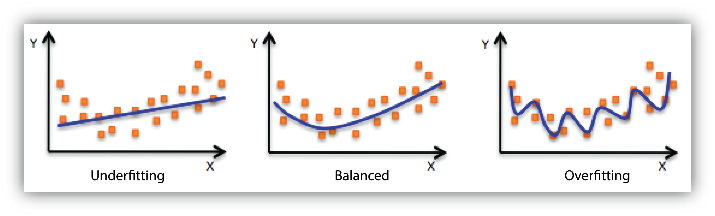 6
Learning for Text Categorization
Common algorithms for text/document categorization:
Nearest Neighbor (case based)
Relevance Feedback (Rocchio)
Bayesian (naïve)
Neural networks
Support Vector Machines (SVM)
7
Intelligent Information Retrieval
Nearest-Neighbor Learning Algorithm
Learning is just storing the representations of the training examples in D.
Testing instance x:
Compute similarity between x and all examples in D.
Assign x the category of the k most similar example in D.
Also called:
Memory-based reasoning
Lazy learning
8
Intelligent Information Retrieval
Similarity Metrics
Nearest neighbor method depends on a similarity (or distance) metric.
Simplest for continuous m-dimensional instance space is Euclidean distance.
Simplest for m-dimensional binary instance space is Hamming distance (number of feature values that differ).
For text, cosine similarity of TF-IDF weighted vectors is typically most effective.
9
Intelligent Information Retrieval
K Nearest Neighbor for Text
Training:
For each each training example <x, c(x)>  D
      Compute the corresponding TF-IDF vector, dx, for document x

Test instance y:
Compute TF-IDF vector d for document y
For each <x, c(x)>  D
      Let sx = cosSim(d, dx)
Sort examples, x, in D by decreasing value of sx
Let N be the first k examples in D.     (get most similar neighbors)
Return the majority class of examples in N
10
Intelligent Information Retrieval
Nearest Neighbor with Inverted Index
Determining k nearest neighbors is the same as determining the k best retrievals using the test document as a query to a database of training documents.
Use standard VSR inverted index methods to find the k nearest neighbors.
Testing Time: O(B|Vt|), where B is the average number of training documents in which a test-document word appears.
Therefore, overall classification is O(Lt + B|Vt|) 
Typically B << |D|
11
Intelligent Information Retrieval
KNN for Document Categorization
12
KNN for Document Categorization
Using Cosine Similarity to find K=3 neighbors:
E.g.:
Sim(D8,D7) 	= (D8  D7) / (Norm(D8).Norm(D7)
		= (3x2+1x1+0x3+4x4+1x0+0x2+2x0+1x2) /
		   (5.66 x 6.16)
		= 25 / 34.87 = 0.72
13
KNN for Document Categorization
Simple voting:  
Cat for DOC 8 = Cat2 with confidence 2/3 = 0.67
Weighted voting:
Cat for DOC 8 = Cat2
Confidence: (0.84 + 0.73) / (0.84 + 0.79 + 0.73) = 0.66
14
Using Relevance Feedback (Rocchio)
Relevance feedback methods can be adapted for text categorization.
Use standard TF/IDF weighted vectors to represent text documents (typicaly normalized by maximum term frequency).
For each category, compute a prototype vector by summing the vectors of the training documents in the category.
Assign test documents to the category with the closest prototype vector based on cosine similarity.
15
Intelligent Information Retrieval
Rocchio Text Categorization Algorithm(Training)
Assume the set of categories is {c1, c2,…cn}

For i from 1 to n let pi = <0, 0,…,0>  (init. prototype vectors)

For each training example <x, c(x)>  D
    Let d be the TF/IDF term vector for doc x
    Let i =  j: (cj = c(x))
       (sum all the document vectors in ci to get pi)
       Let pi = pi + d
16
Intelligent Information Retrieval
Rocchio Text Categorization Algorithm(Test)
Given test document x

Let d be the TF/IDF term vector for x
Let m = –2      (init. maximum cosSim)
For i from 1 to n:
     (compute similarity to prototype vector)
     Let s = cosSim(d, pi)
     if s > m
          let m = s
          let r = ci  (update most similar class prototype)
Return class r
17
Intelligent Information Retrieval
Rocchio Properties
Does not guarantee a consistent hypothesis.
Forms a simple generalization of the examples in each class (a prototype).
Prototype vector does not need to be averaged or otherwise normalized for length since cosine similarity is insensitive to vector length.
Classification is based on similarity to class prototypes.
18
Intelligent Information Retrieval
Rocchio-Based Categorization - Example
For simplicity, in this example we will use raw term frequencies (normally full TFxIDF weights should be used).
So, the new document/email should it be classified as spam = “yes” because it is more similar to the prototype for the “yes” category.
19
Intelligent Information Retrieval
Next: Part IIBayesian Classification
CSC 575
Intelligent Information Retrieval